Plánované rodičovství a ATK
Jana Vaněčková
LS 2023
ÚPMD
Antikoncepce
Co hraje roli při výběru antikoncepce?
Účinnost, bezpečnost, cena, osobní preference, spolehlivost, nežádoucí účinky, náročnost, obnovení fertility po ukončení užívání
Spolehlivost – hodnotí Pearlův index = těhotenské číslo
Počet otěhotnění u 100 žen za 1 rok používání určité antikoncepce
U zdravé sexuálně aktivní ženy, která nepoužívá žádnou antikoncepci se Pearlův index blíží hodnotě 90
Pearlův index - tabulka
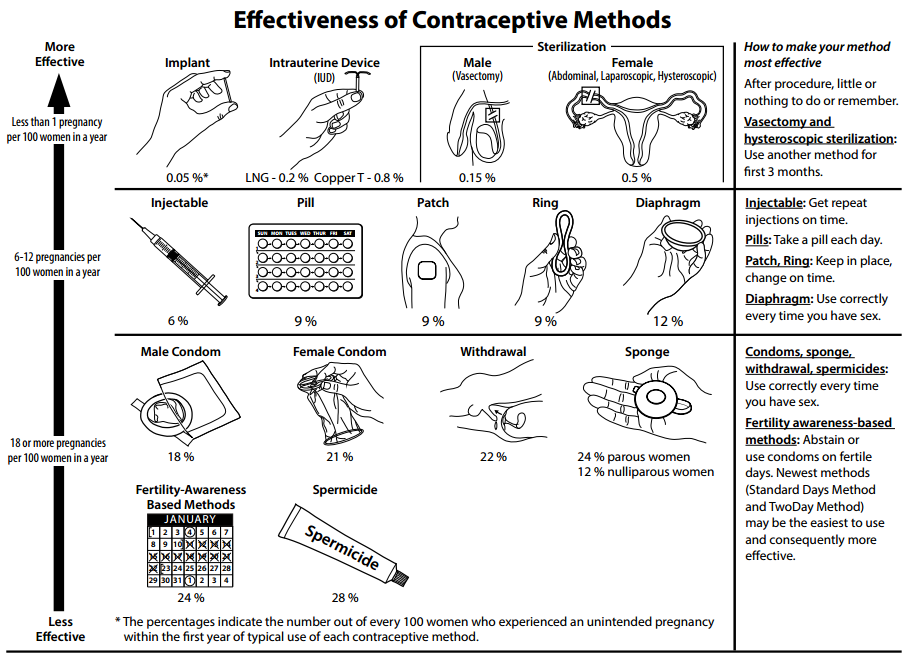 Různé metody antikoncepce
Přirozené metody I
Patří k nejužívanějším metodám
Periodická abstinence
Snaha vyhnout se pohlavnímu styku v období ovulace
Kalendářní metoda  (přidat obrázek nakreslený)
Oocyt – schopen oplodnění 24 hod po ovulaci
Spermie – schopna oplodnit 48 po koitu
Metoda cervikálního hlenu
Symptotermální metoda – měření bazální teploty
Ke zvýšení bazální teploty dochází 1-2 dny po ovulaci, vzestup o 0,2 – 0,5°C
[Speaker Notes: Periodická abstinence – NECHRÁNÍ PROTI STD!
Kalendářní metoda – je nutné zaznamenávat nejdříve menstruaci po dobu 6 měsíců, první den plodného období získám tak, že odečtu 18 dní od nejkratšího cyklu, od nejdelšího cyklu se pak odečte 11 dnů a výsledkem je poslední den plodného období 

Tedy např. nejkratší cyklus = 28 dní (28 – 18 = 10), nejdelší cyklus = 28 dní (28 – 11 = 17) = tedy první den plodného období je den 10., poslední den plodného období je den 17. – tedy 8 dní plodních dní celkem u ženy, která má menstruační cyklus přesný vždy na den (minimálně po dobu 6 měsíců)
¨
Metoda cervikálního hlenu – Před ovulací hlen tažnější + elastičtější + je ho více, Po ovulaci hlen méně tažný + je ho méně – 4 dny po dosažení maxima (tedy nejméně tažný) = relativně bezpečný pohlavní styk

Měření bazální teploty = lze pomocí toho zjistit poslední den plodného období, k vypočtení prvního dne potřebujeme kalendářní metodu nebo hlenovou metodu. Metoda je založená na tom, že během luteální fáze vlivem progesteronu dochází k vzestupu bazální teploty – mezi 0,2 – 0,5 °C, dochází k němu 1-2 dny po ovulaci. K pohlavnímu styku může dojít 3 dny po vzestupu bazální teploty]
Přirozené metody II
Přerušovaná soulož
Vytažení penisu z pochvy před ejakulací 
chybí kontakt mezi oocytem a spermií
Metoda užívaná zejména v rozvojovém světě
+
dostupné, žádné pomůcky nebo náklady
-
Spolehlivost závisí na mužově schopnosti přerušit soulož před ejakulací
Laktační amenorea 
Zvýšená hodnota PRL -> anovulace 
Kojící – 10 týdnů od porodu je výskyt ovulace velmi nepravděpodobný
Teoreticky ano
[Speaker Notes: Laktační amenorea - Zvýšená hodnota PRL -> blokuje sekreci GnRH -> snížená produkce FSH a LH -> nedozrávají folikuly + anovulace 
Pro kojící matky – 10 týdnů od porodu je výskyt ovulace velmi nepravděpodobný
Jakmile se objeví menstruace – je třeba začít používat i jiné metody antikoncepce


U přerušované souloži – teoreticky snížené riziko přenosu STD

V období kojení je doporučovanou metodou antikoncepce užívání samotných gestagenů, kombinovaná hormonální antikoncepce snižuje míru a délku období produkce mléka, dále lze doporučit IUD]
Mechanické bariéry I
Mužský kondom
Vysoké procento jeho chybného využití
+
Snadno dostupné, levné
-
Mohou snižovat prožitek ze sexu, alergie, možné protržení, sesunutí
Ženský kondom (femidom)
Vnitřní kroužek + zevní kroužek
Možnost inzerce až 8 hod před stykem
[Speaker Notes: Kondom = nejúčinnější metoda ochrany před STD ze všech bariérových metod
	Rozdíl mezi ideální a typickými uživateli – odráží fakt, že je vysoké procento chybného využití kondomu]
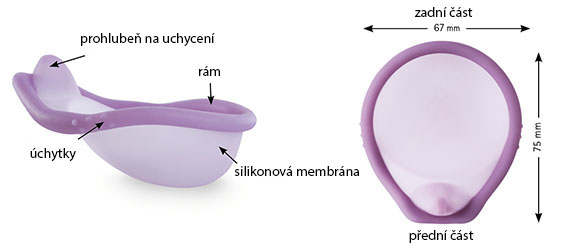 Mechanické bariéry II
Diafragma (vaginální pesar)
Pružný kovový kroužek vyplněný latexovou folií
Po zavedení + styku zanechat cca 6 hod, doporučuje se užívat se spermicidy
Cervikální klobouček
Tvar jako cervix, vyráběn z latexu
+ spermicidy!
Možnost zavést až 8 hod před stykem + ponechat až 48 h po styku
Účinnost závisí na tvaru cervixu – to ovlivňuje???
Kontracepční houba
Po zvlhčení aplikace přímo na cervix, po styku ponechat 6 hod
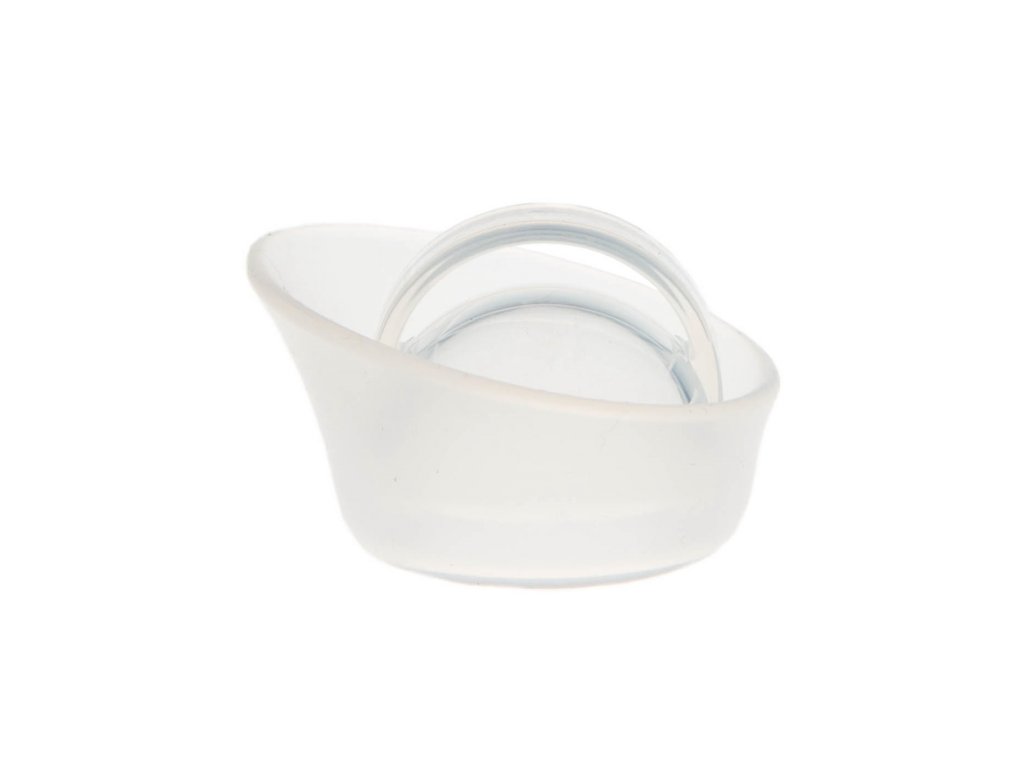 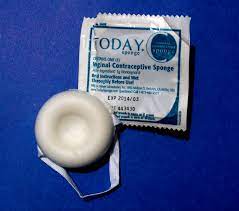 [Speaker Notes: Tvar cervixu ovlivňuje parita ženy – u nulipar  je míra selhání 9% ve srovnání s multiparou – 20% - při dokonalém užívání, při typickém užívání – 20% nulipary, 40% multipary]
Spermicidy
Obsahují povrchově aktivní látky, které rozrušují membránu spermií
Formy – pěny, gely, tablety, krémy,..
Zavedení – před pohlavním stykem
Účinnost – max 1 hod, 6 h po styku se vyhnout sprchování
[Speaker Notes: Spermicidy snižují riziko nákazy STD]
Hormonální antikoncepce - KOMBINOVANÁ
Kombinovaná hormonální antikoncepce - COC
V klinické praxi od r. 1962 – od té doby výrazné snížení dávek pohlavních hormonů
Estrogenní komponenta
vysokodávkové (40 – 50 mcg), nízkodávkové (30 – 37,5 mcg), velmi nízkodávkové (15 – 20 mcg)
Gestagenní komponenta 
Přípravky:
MONOFÁZICKÉ
Konstantní dávku v každé tabletě
FÁZICKÉ 
Dávka obou komponent se mění
21 tablet + 7 dní placebo
Mechanismus účinku:
Zástava ovulace
Změny kvality cervikálního hlenu
Atrofizace endometria
Narušení tubárního transportu
COC – metabolické účinky, bezpečnost
Interakce s léky
Př. s ATB – často souvislost s gastrointestinálními NÚ (zvracení,..)
Venózní trombózy
Estrogenní komponenta
Riziko je 3-4x vyšší, po vysazení ihned mizí
CMP – vyšší riziko u žen s migrénou + aurami
Hypertenze – třeba monitorovat TK
Fertilita – amonorea po vysazení = již dříve existující problém (90% žen do 3 měsíců bude ovulovat)
Laktace 
Estrogeny – mohou snižovat produkci mléka -> v laktaci jen gestagenní přípravky
KI užívání COC:
CVD, HŽT v anamnéze, plicní embolie v anamnéze, neléčená hypertenze, karcinom prsu, estrogen – dependentní neoplazie, kouření…,
[Speaker Notes: CVD = cardio-vascular disease = kardiovaskulární onemocnění (onemocnění srdce a cév)
HŽT = hluboká žilní tromboza]
Hormonální antikoncepce – KOMBINOVANÁ
Náplast
Vaginální kroužek
Pomalé uvolnění do kůže
Výhody:
Vynechání průchodu játry
Nevýhody:
Iritace kůže, odpadnutí…
U žen nad 90 kg je vyšší riziko selhání
Pomalé uvolnění přímo do gynekologických orgánů
Zavedení – 3 týdny v pochvě, poté na 1 týden vyjmout
Výhody:
Obsahuje nejnižší dávky hormonů
Nevýhody:
Během styku může vypadnout a může být vnímán
KONTRAINDIKACE UŽÍVÁNÍ – jako u p.o. preparátů
Hormonální antikoncepce - GESTAGENNÍ
OBSAHUJE JEN GESTAGENY (ne estrogeny)
Mechanismus účinku – blokáda ovulace, ale je nekonzistentní
NÚ – nepravidelné krvácení, ovariální cysty, akné, změny nálady,…
Protektivní účinek vzniku karcinomu endometria 
Aplikační formy:
[Speaker Notes: Ovariální cysty – jsou způsoby nekompletní blokádou ovulace -> tedy v ováriích se nachází nějaké folikuly, z kterých vznikají cysty]
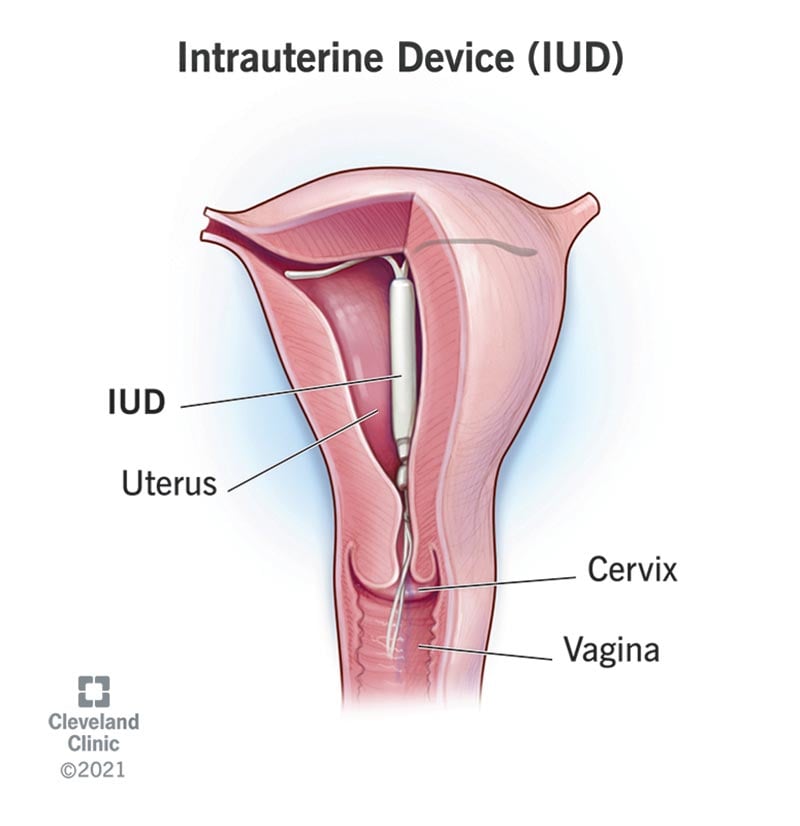 Nitroděložní tělíska
Zkratka IUD = intra-uterine device
Jak dlouho zůstávají intrauterinně?
Záleží na typu IUD – 1 rok / 5 let / 10 let
Nejúčinnější = Mirena – míra selhání = 0,1%
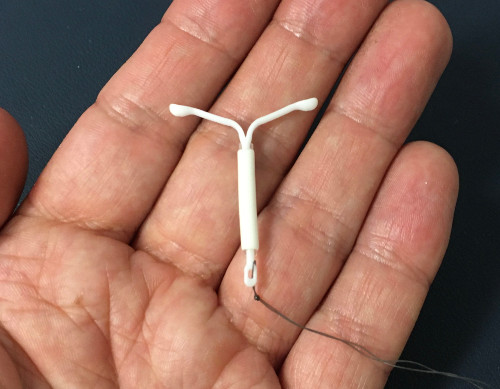 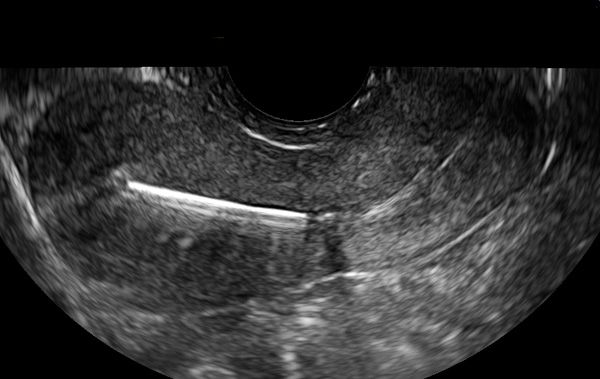 Video: https://www.youtube.com/watch?v=56VO7YKaUNs&ab_channel=LaboratoireCCD
[Speaker Notes: IUD obecně snižuje pravděpodobnost mimoděložního těhotenství, pokud ale dojde k otěhotnění při zavedeném IUD, je pravděpodobnost mimoděložního těhotenství vůči nitroděložnímu těhotenství vyšší. 
Zhoršuje migraci spermií tím, že zahušťuje cervikální hlen, ovlivňuje uterotubární sekreci a motilitu]
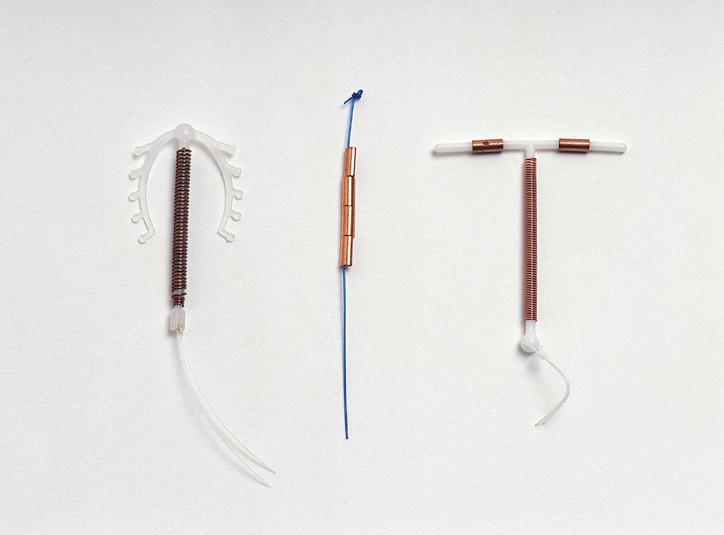 Nitroděložní tělíska
Typy IUD dle složení:
NEMEDIKOVANÉ (př. Gynefix)
Nehormonální tělísko s mědí
MECHANISMUS ÚČINKU = přítomnost cizího tělesa -> chronická zánětlivá reakce endometria

MEDIKOVANÉ (př. Mirena)
Tělísko s gestageny (levonorgestrel)
MECHANISMUS ÚČINKU = kombinace cizího tělesa + lokálně gestagenů 
Výhody?
Snižuje riziko PID, snižuje riziko GEU, zvyšuje účinnost, omezení růstu myomů
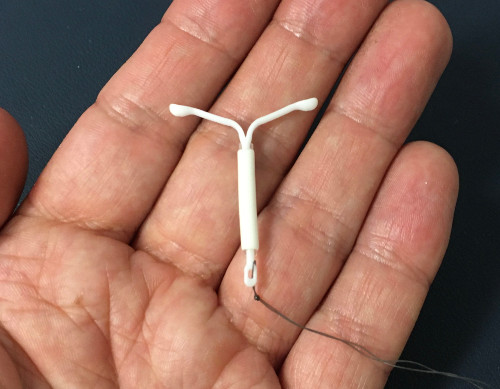 [Speaker Notes: PID = pelvic inflammatory disease

Typy IUD
Nemedikované
NEMEDIKOVANÉ (př. Gynefix)
Nehormonální tělísko s mědí
MECHANISMUS ÚČINKU = přítomnost cizího tělesa -> chronická zánětlivá reakce endometria -> zhoršuje migraci spermií, způsobuje atrofizaci endometria 

Medikované 
MEDIKOVANÉ (př. Mirena)
Tělísko s gestageny (levonorgestrel)
MECHANISMUS ÚČINKU = kombinace cizího tělesa + lokálně gestagenů -> ovlivnění cervikálního hlenu, inhibice motility spermií, ovlivnění motility vejcovodů, snižuje se citlivost endometria vůči cirkulujícímu estrogenu -> tedy výrazné antiproliferativní účinky na endometrium (hypomenorea, oligomenorea až amenorea)
Výhody?
Snižuje riziko PID, snižuje riziko GEU, zvyšuje účinnost, omezení růstu myomů]
Sterilizace
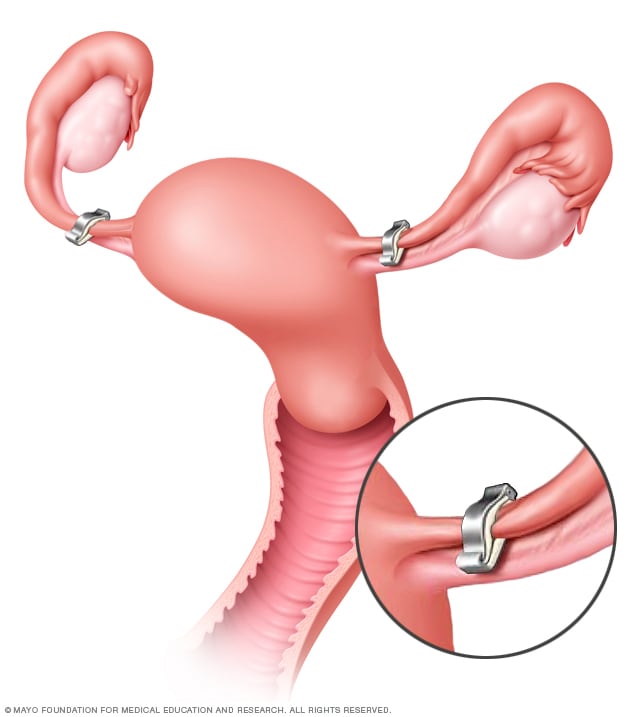 Sterilizace = považováno za permanentní metodu antikoncepce
Sice je možné výkon zvrátit, ale je technicky velmi náročný, ne vždy úspěšný
Ženská sterilizace
Přerušení vejcovodů – klipy, kroužky, pásky, elektrokoagulace (kauterizace), podvaz, nejnověji Essure
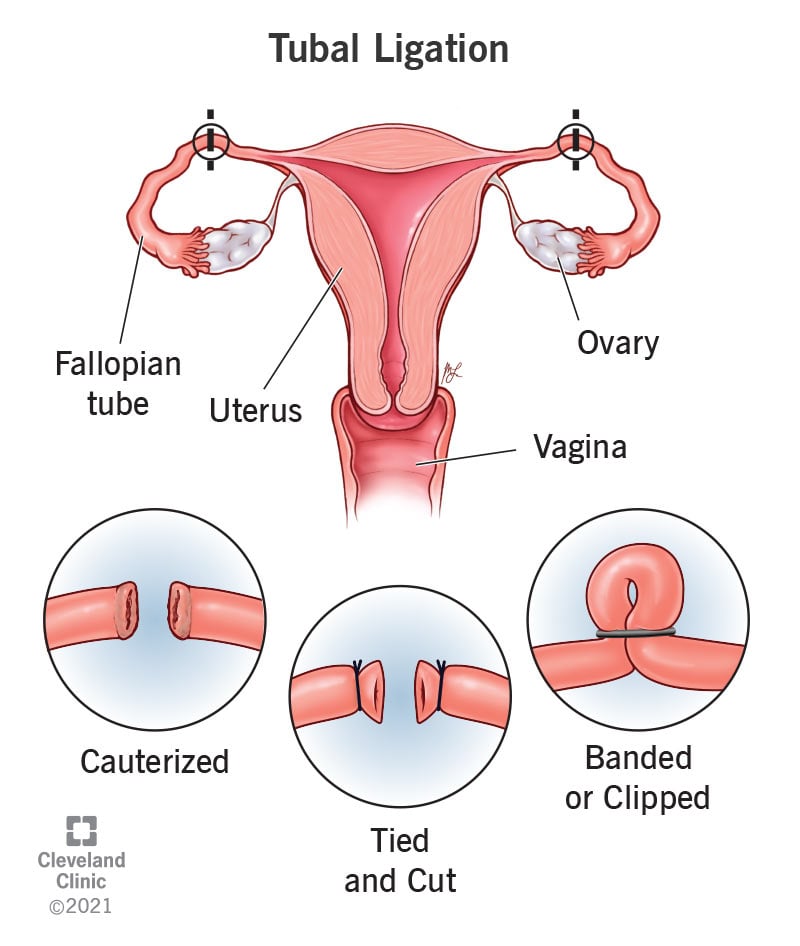 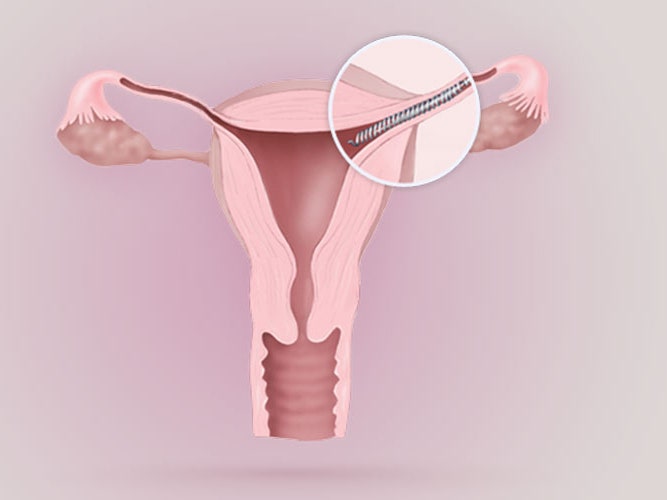 [Speaker Notes: CA = celková anestezie
Essure – bez CA, lokální anestezie, pomocí hysteroskopie zavedeno mikroinzerční tělísko přímo do vejcovodu – po pár měsících vytvoří tělísko + tkáň bariéru pro spermie]
Sterilizace
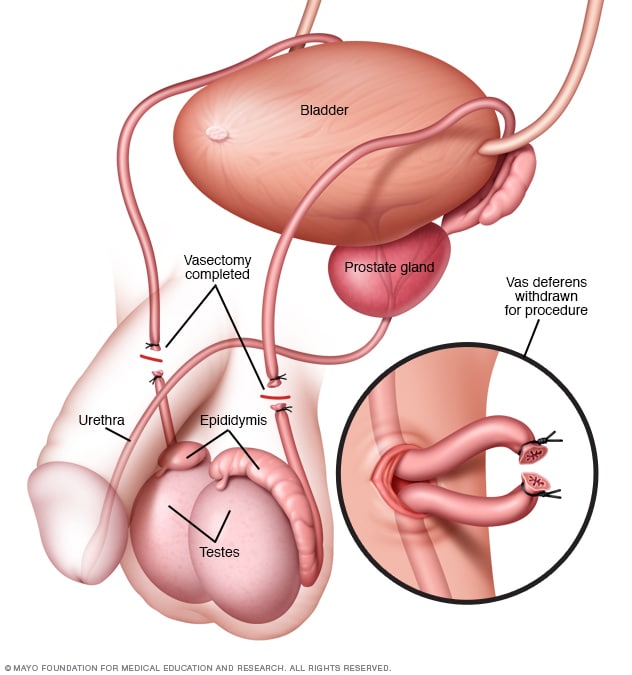 Mužská sterilizace – vazektomie
Přerušení vas deferens – svazek, ve kterém běží chámovod
Drobná incize (naříznutí) skrotálního vaku -> přerušení chámovodu
Poté cca 15 – 20 ejakulací -> nepřítomnost spermií v ejakulátu -> poté je muž považován za sterilního
Permanentní metoda!
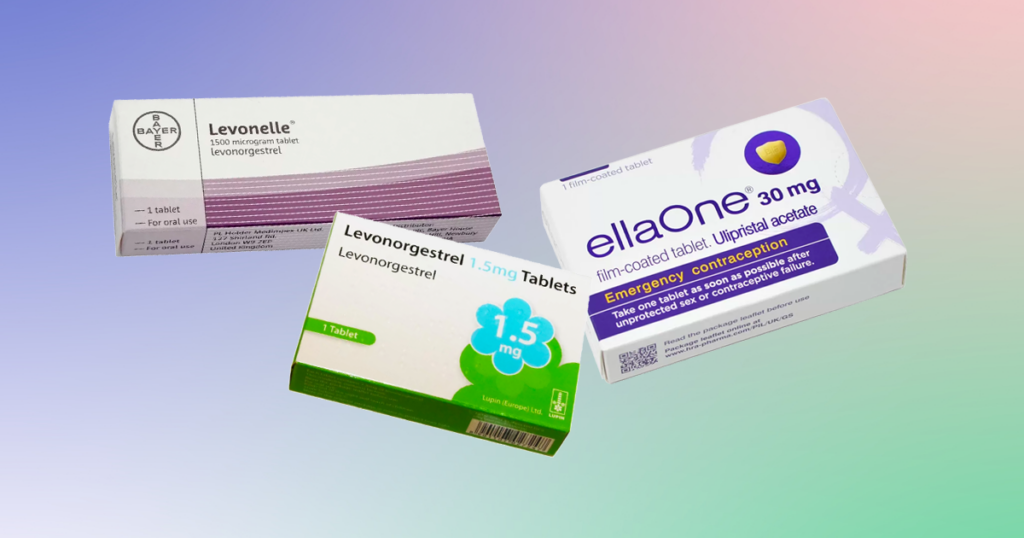 Emergentní postkoitální antikoncepce
Použití léku nebo tělíska k prevenci otěhotnění po nechráněném pohlavním styku
Jak dlouho po nechráněném styku mohou být podány?
Záleží na látce – podání možné po styku do 3 / 5 / 7 dní
Tabletky ->
Frekvence otěhotnění po jednorázovém nechráněném styku se udává 5,5% -> při podání jedné z variant -> 2,1%
Možné nežádoucí účinky -> nauzea, zvracení, napětí v prsou, únava, bolesti hlavy, břicha,…
Kontraindikace -> hypersenzitivita 
IUD = nitroděložní tělísko -> 
Nejúčinnější varianta, možno zavést až 7 dní po styku
Redukce těhotenství po nechráněném pohlavním styku až 99%
[Speaker Notes: V praxi nejčastěji pro selhání prezervativu, pro prevenci otěhotnění po znásilnění]
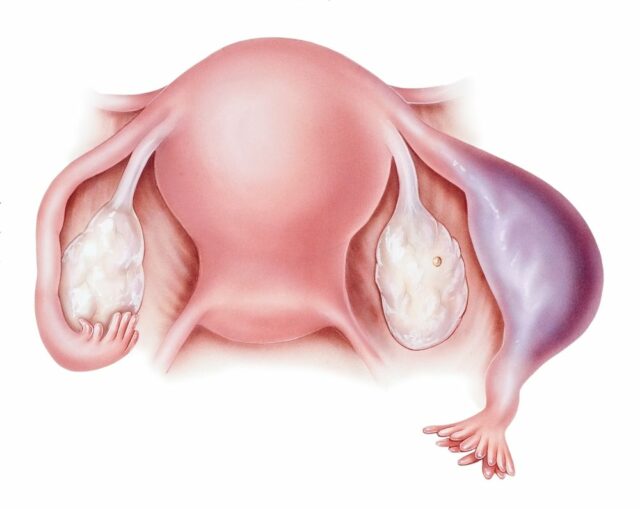 Interupce = UPT
UPT = umělé přerušení těhotenství
Záměrný lékařský výkon, kterým je vybaveno plodové vejce z děložní dutiny
Na žádost, se souhlasem ženy
Bez souhlasu lze provést jen pokud je neodkladné provedení nezbytné k záchraně jejího života  (nejčastěji GEU – operace)
UPT v I. Trimestru – do 12. týdne
UPT v II. Trimestru – do 24. týdne
Lze provést pokud
Je ohrožen život ženy
Plod není životaschopný / je těžce poškozený
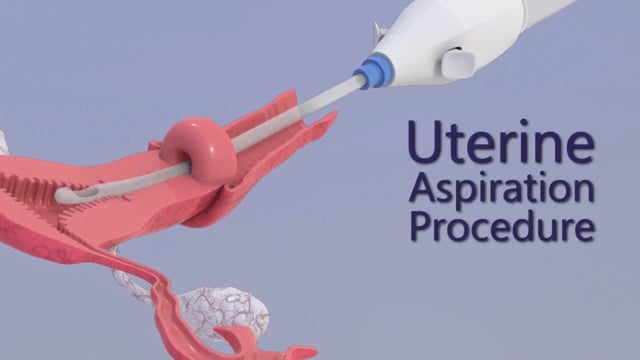 UPT v I.trimestru
CHIRURGICKÁ TECHNIKA
Do 7. týdne těhotenství = miniinterupce
Vakuumaspirace = odsátí plodového vejce
8. – 12. týden těhotenství 
Vakuumaspirace + RCUI (revize děložní dutiny kyretou)
Někdy jsou potřeba „potratové kleště“ k vybavení plodu
Komplikace:
Během operace -> perforace dělohy, poranění hrdla 
Časně po operaci -> rezidua, zánět, selhání metody
Pozdně po operaci -> poruchy menstruačního cyklu, negativní ovlivnění následné plodnosti ženy?
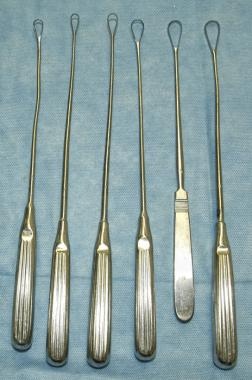 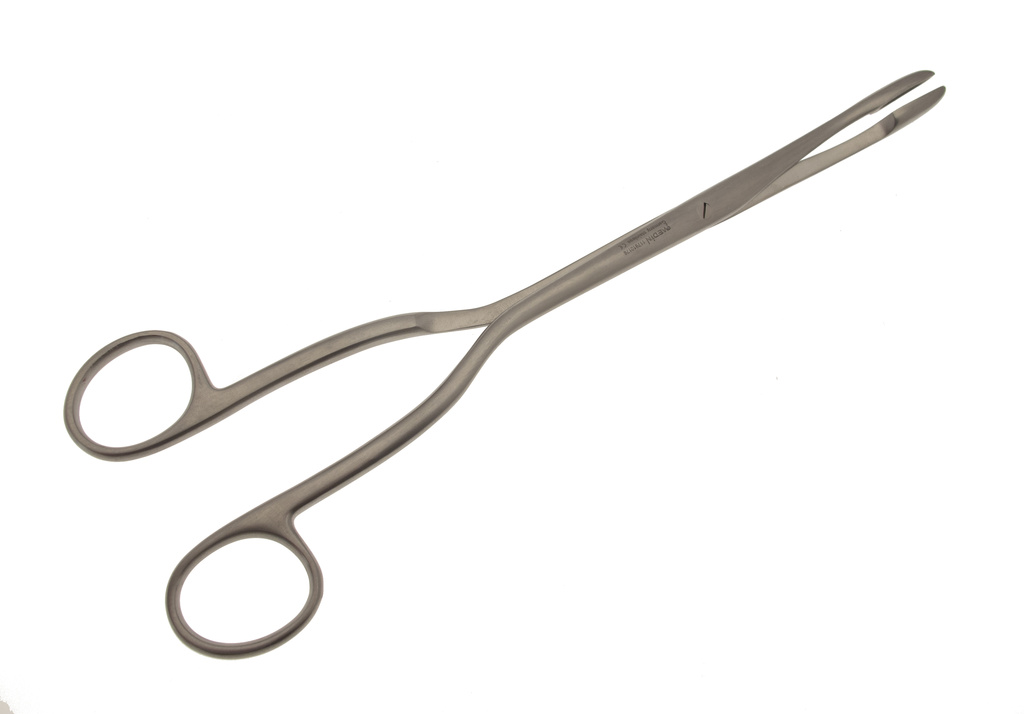 [Speaker Notes: Poranění hrdla – jen u větších dilatací, častěji u primigravid, velmi málo časté obecně, ale pokud se hrdlo poškodí – zejména hrozí v oblasti vnitřní branky – může způsobit inkompetenci děložního hrdla během gravidity 
Časné komplikace – rezidua – projeví se krvácením, bolestmi v podbřišku, případně teplotou]
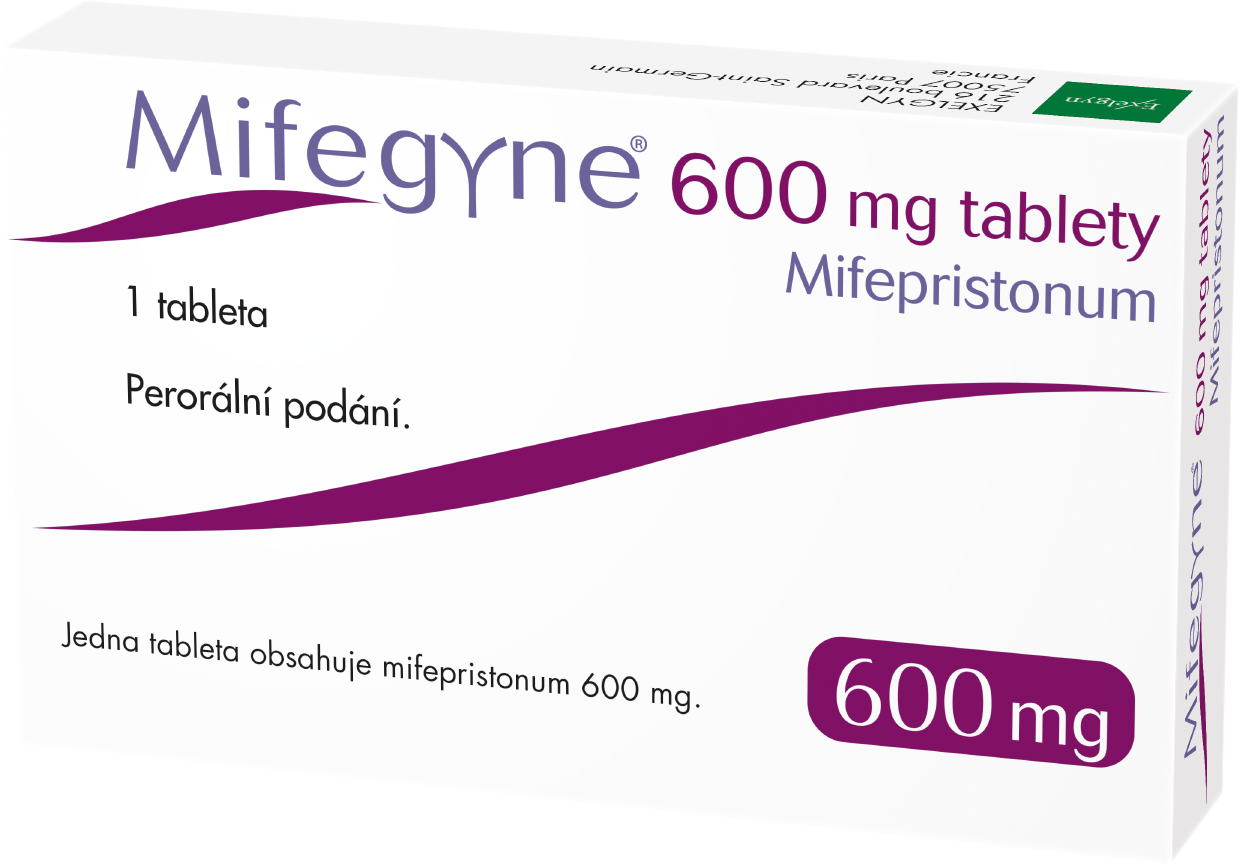 UPT v I.trimestru
FARMAKOLOGICKÁ TECHNIKA
Komplikace:
Zánět – prakticky se nevyskytuje
Krvácení – častější
U 2-10 % nezbytná RCUI
NÚ – zvracení, nevolnost, bolesti v podbřišku
Mifepriston, misoprostol
1. krok = Mifepriston (antiprogesteron)
Změknutí cervixu, deciduální nekrózu => odloučení placenty, zvyšuje děložní kontraktilitu, citlivost dělohy k prostaglandinům
2. krok = Misoprostol (prostaglandin)
Uterotonický efekt = stah dělohy -> vypuzení plodového vejce
Změknutí hrdla, dilataci hrdla
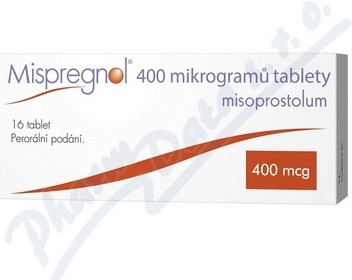 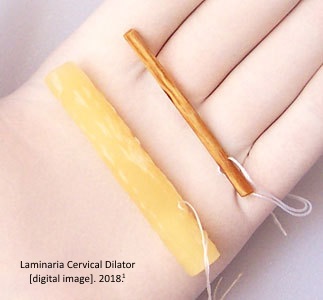 UPT v II. trimestru
CHIRURGICKÁ TECHNIKA
Instrumentální dilatace hrdla děložního + následná evakuace děložní dutiny
U 15.tt + -> dilatace hrdla (prostaglandiny / mechanicky – laminária)
Dilatace hrdla Hegarovými dilatátory
Vybavení plodu instrumentálně (potratové kleště)
Sectio minor
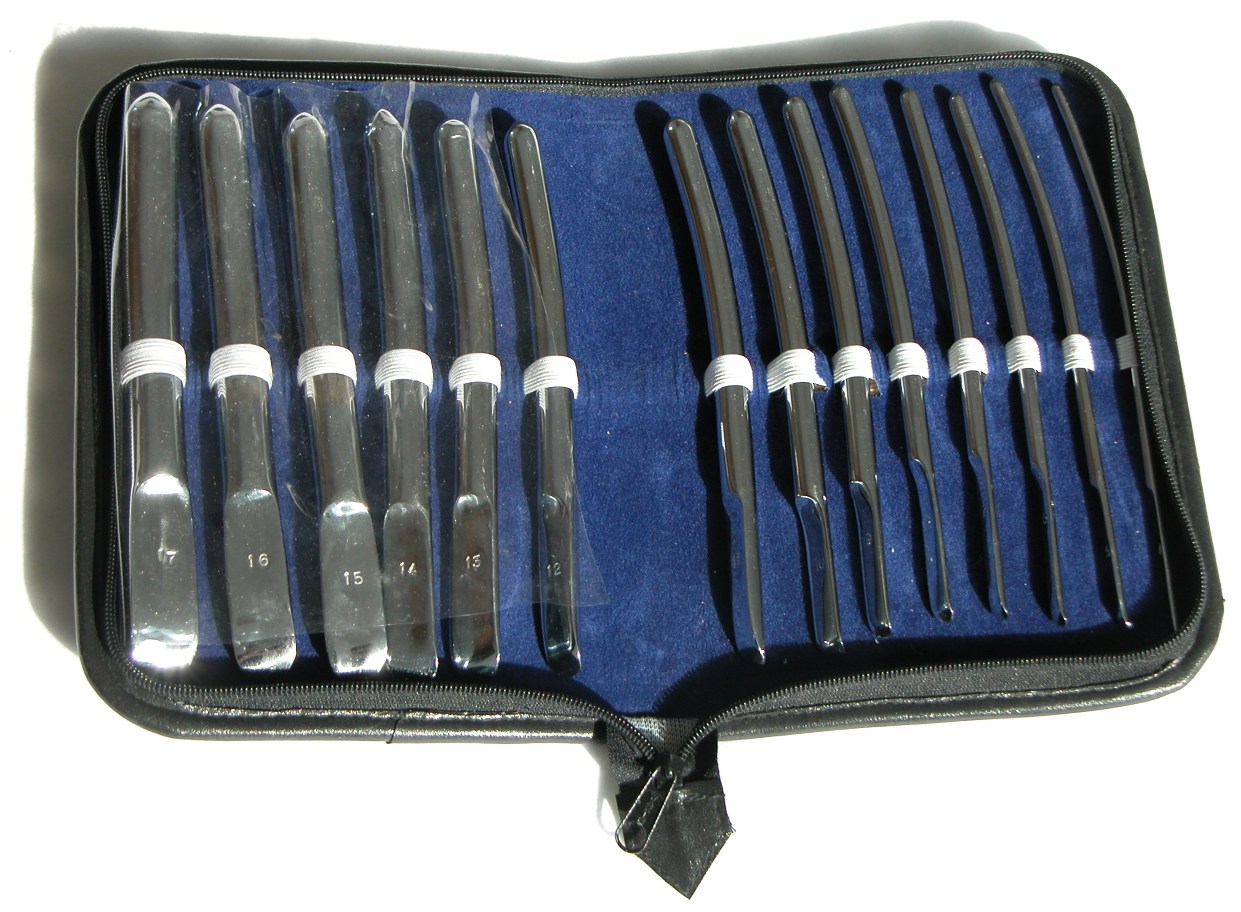 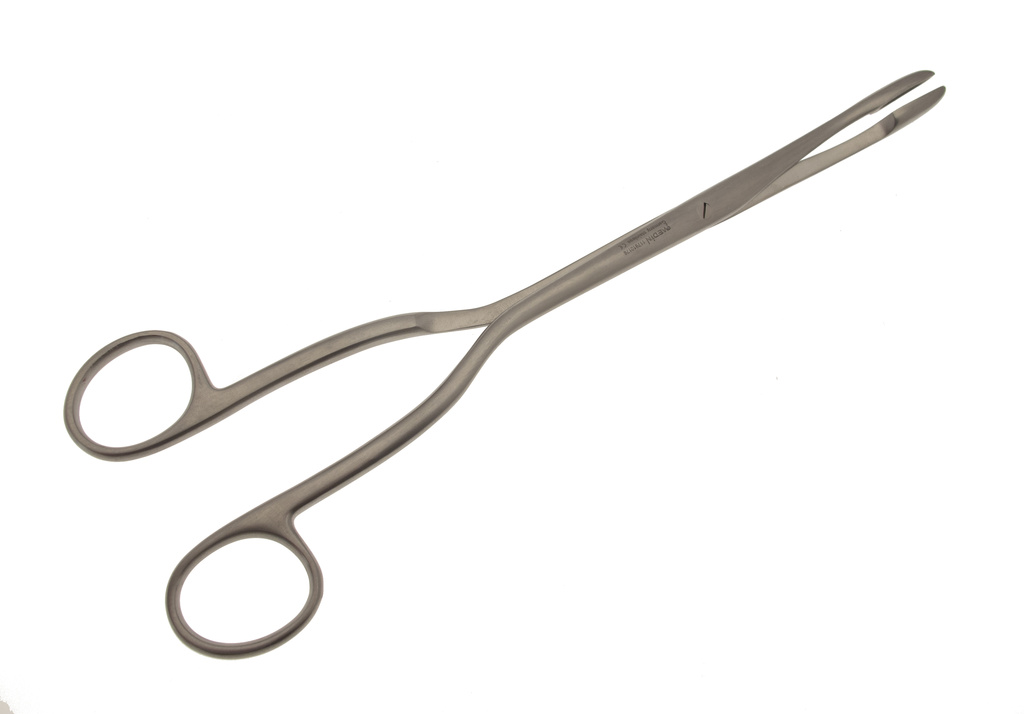 [Speaker Notes: Sectio minor – hysterotomie – tedy operančně vyjmutí jako u císařského řezu, ale indikací je málo – placenta praevia, akutní krvácení,..]
UPT v II. trimestru
FARMAKOLOGICKÁ TECHNIKA
Prostaglandiny
Změkčují děložní hrdlo + stimulují kontrakce myometria
Způsob podání:
i.m. – intramuskulárně
intraamniálně
Děkuji za pozornost.